Figure 2. Appearance of (AXFVB) F2 XX Ods/+ gonads. (A–C) Histology of male testis showing typical ...
Hum Mol Genet, Volume 12, Issue 5, 1 March 2003, Pages 509–515, https://doi.org/10.1093/hmg/ddg045
The content of this slide may be subject to copyright: please see the slide notes for details.
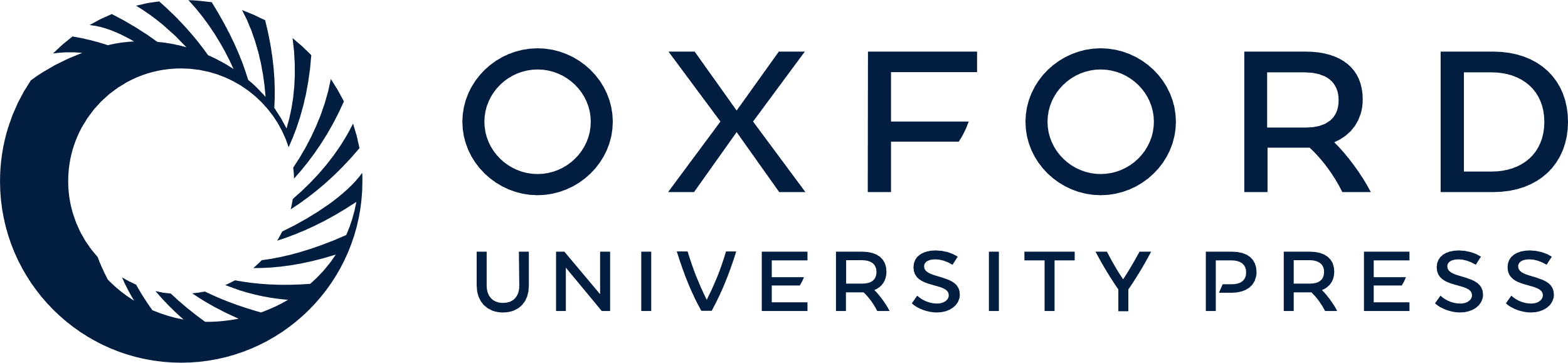 [Speaker Notes: Figure 2. Appearance of (AXFVB) F2 XX Ods/+ gonads. (A–C) Histology of male testis showing typical vacuolated tubules and varying degrees of interstitial hyperplasia (A, B) and pockets of ovarian tissue (arrowed) (C). (D–F) Histology of female gonads showing normal appearing ovary (D), ovary with attached epididymis (arrowed) (E), and highly disorganized, small ovotestis with tubule-like structures containing developing oocytes (short arrow) and epididymal material (arrow) (F). (G, H) internal appearance of reproductive tract from two hermaphrodites. Hermaphrodite in (G) has predominantly ovarian tissue on the right and testicular tissue on the left. The opposite is seen in the hermaphrodite in (H). Co-existence of the uterus (short arrow) and epididymis (longer arrow) can be seen  in (H). (I–K) Section through left gonad from hermaphrodite in (G) showing grossly normal ovarian appearance with developing follicles and oviduct (arrowed) (I). Section through right gonad of same hermaphrodite in (G) showing mixed gonadal phenotype including elements from the epididymis (short arrow), oviduct (long arrow) and ovotestis (thick arrow) (J); higher magnification of ovotestis showing developing oocytes (arrowed) in a testicular tubule-like environment (K).


Unless provided in the caption above, the following copyright applies to the content of this slide:]